IHDEA #4 – 0ct.  2020
AMDA distributes space physics data for 15 years
Public data from NASA/CDAWeb, NASA/PDS, ESA/PSA, ESA/CSA, ESA/SOAR, … + simulations and models  
SPASE is used at all levels of data description
AMDA parameter XML are built from SPASE registry (info) + AMDA specific blocks in 3 fields (Get, Process, Output)
A simulation model extension is available and is now being improved (see next presentation)
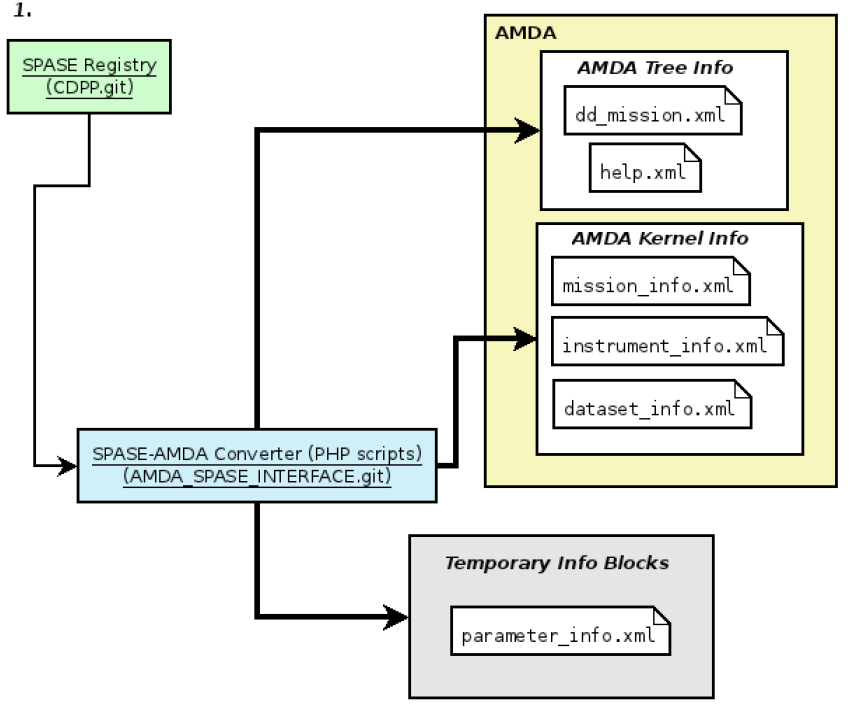 SPASE Registry
(CNES.git)
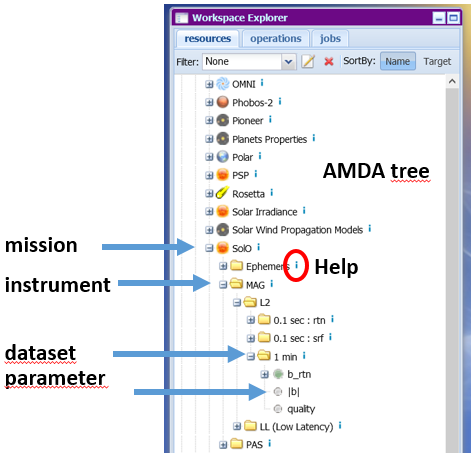 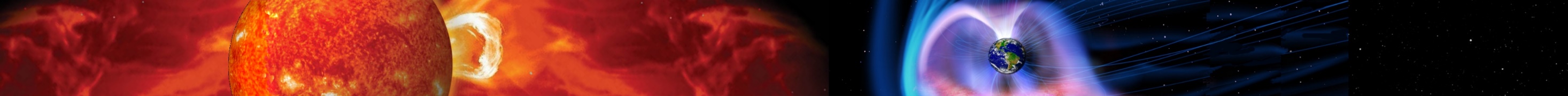 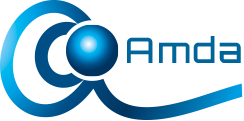 HAPI
AMDA team
V. Génot, E. Budnik, M. Bouchemit, C. Jacquey, N. André
SPASE tags used for the mission level
AMDA help from SPASE registry (mission level)
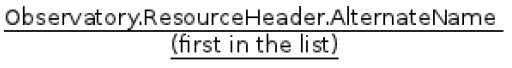 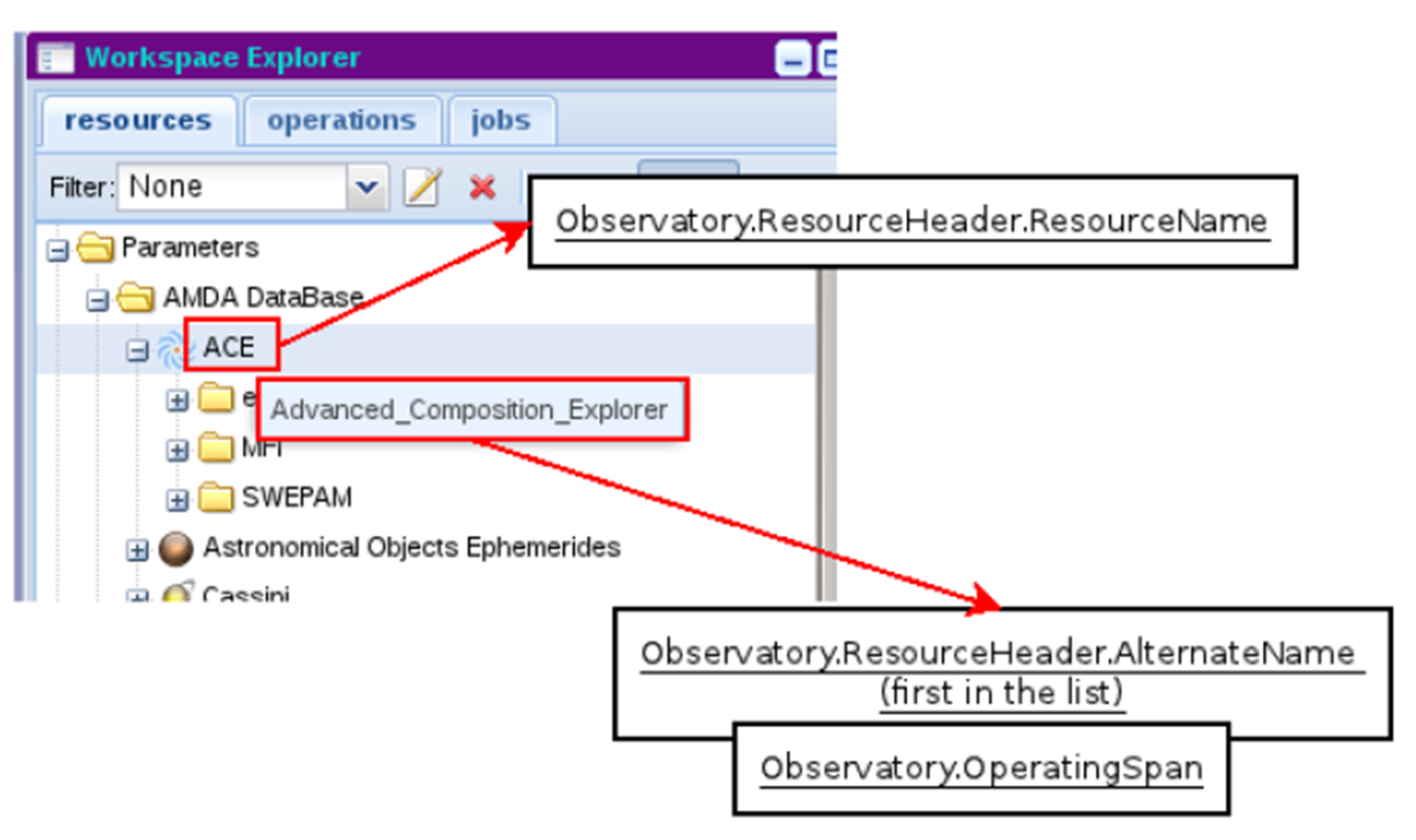 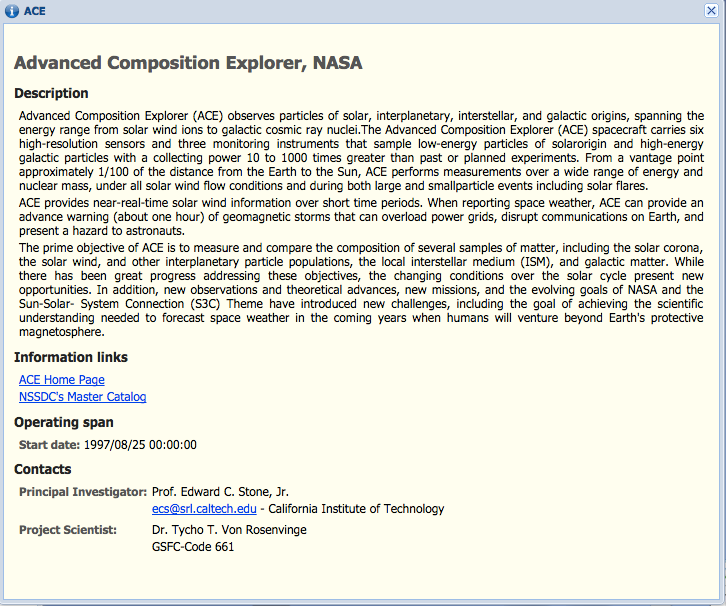 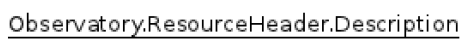 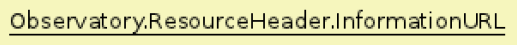 Here at the mission level
And similarly at the instrument and dataset levels
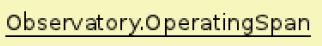 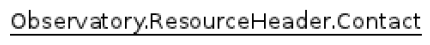